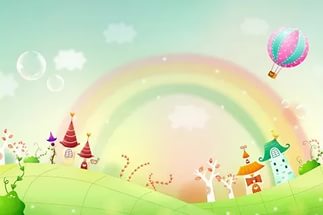 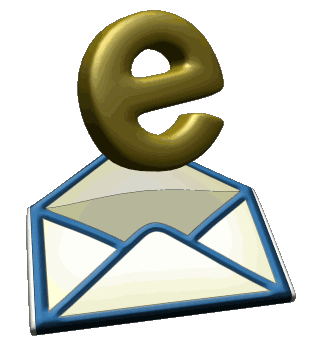 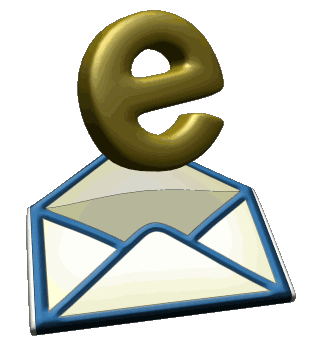 Письма 4-5 картинки писем
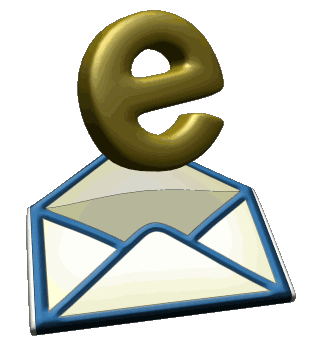 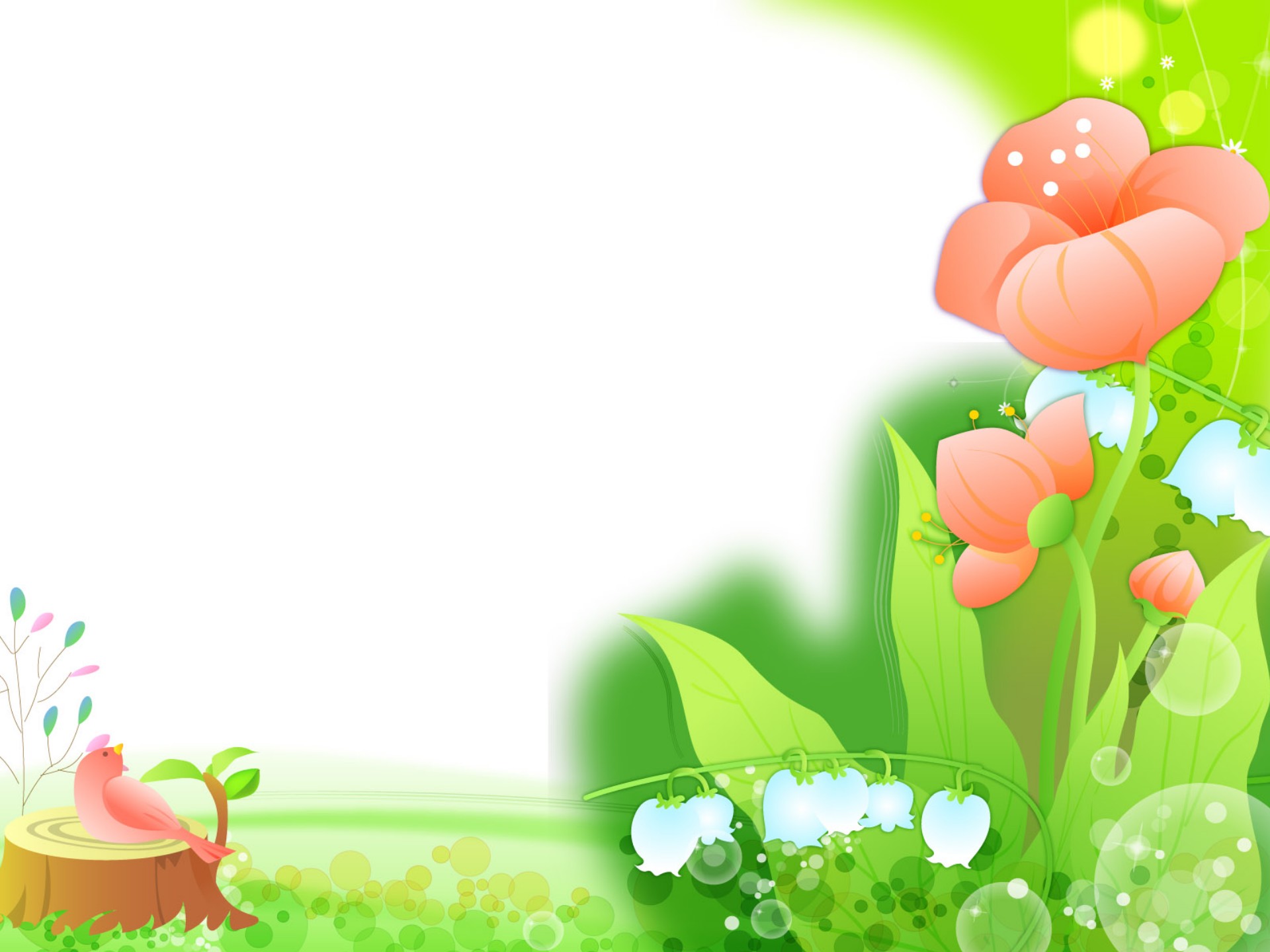 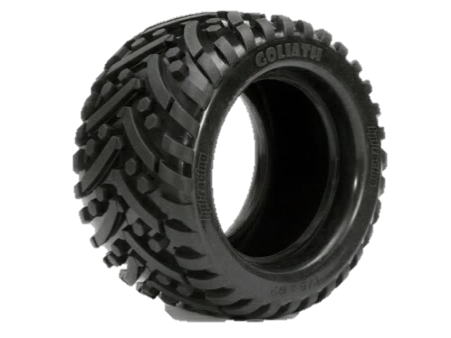 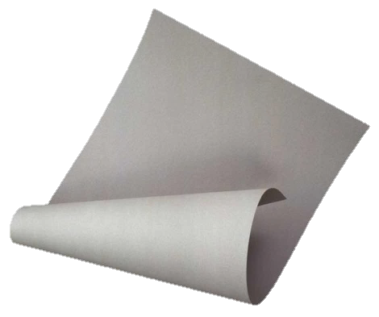 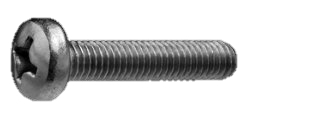 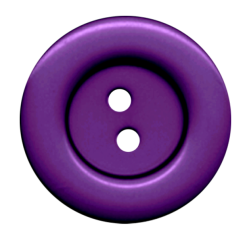 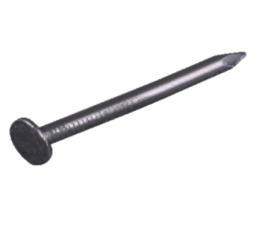 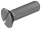 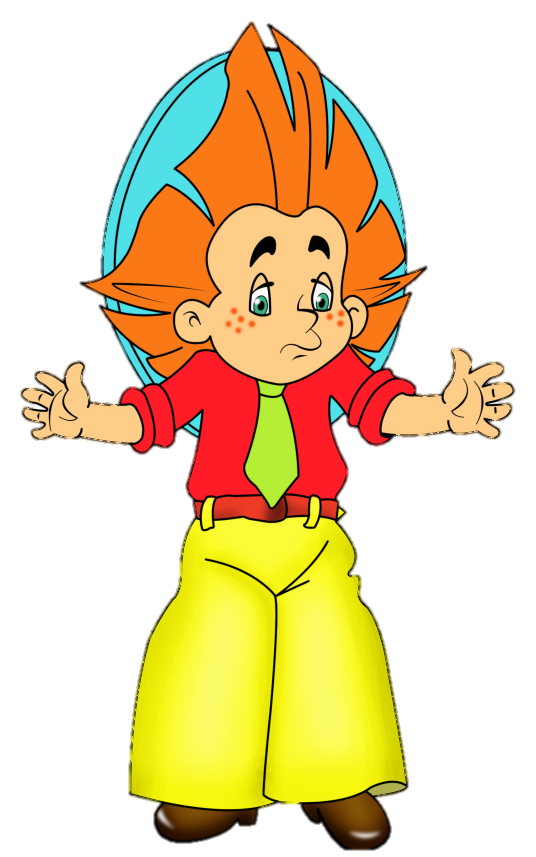 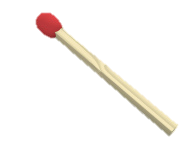 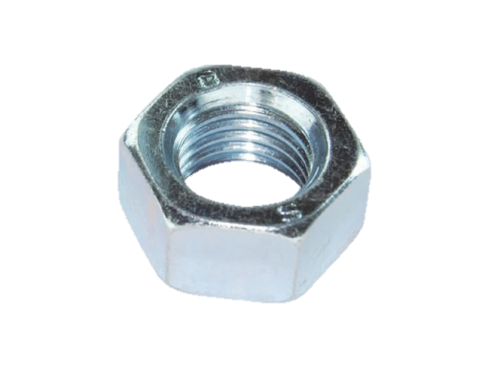 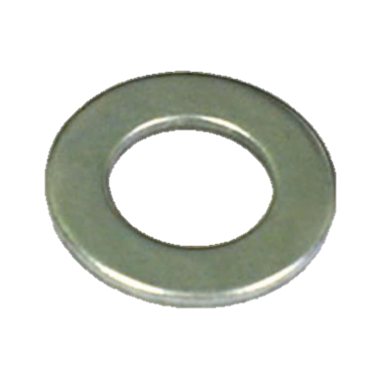 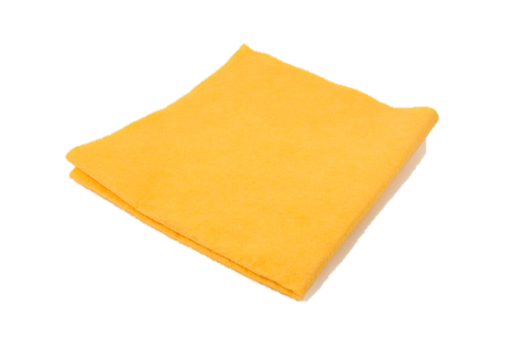 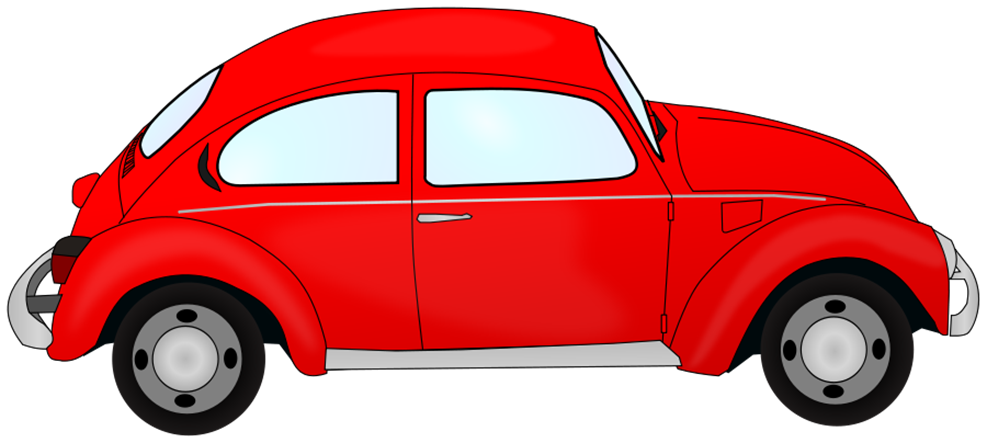 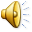 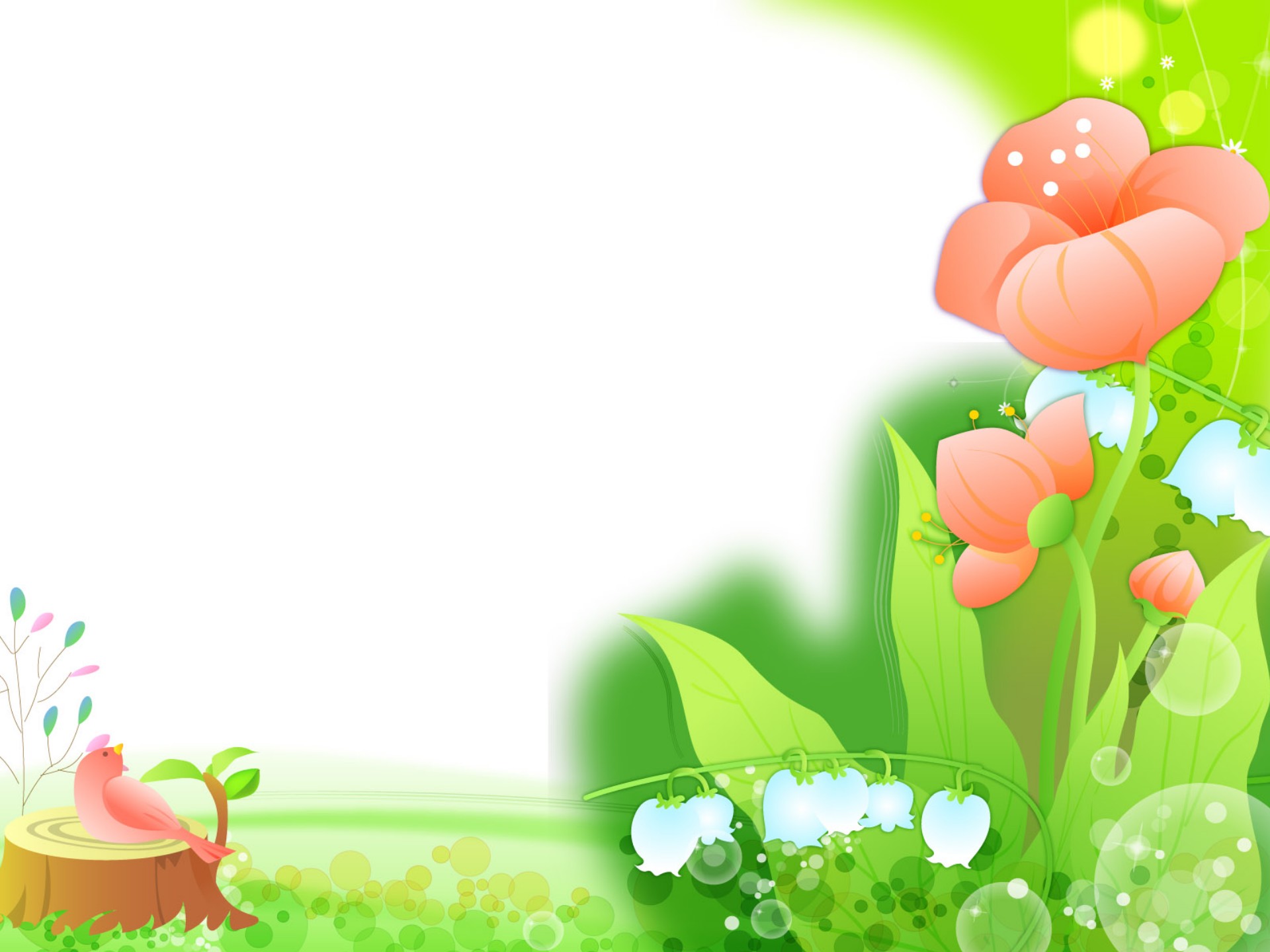 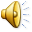 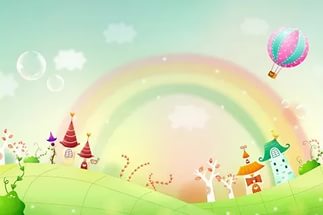 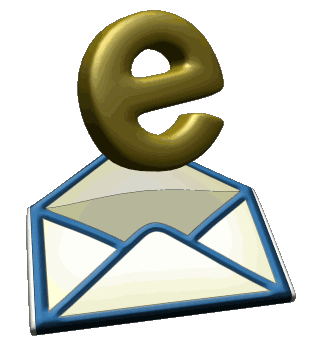 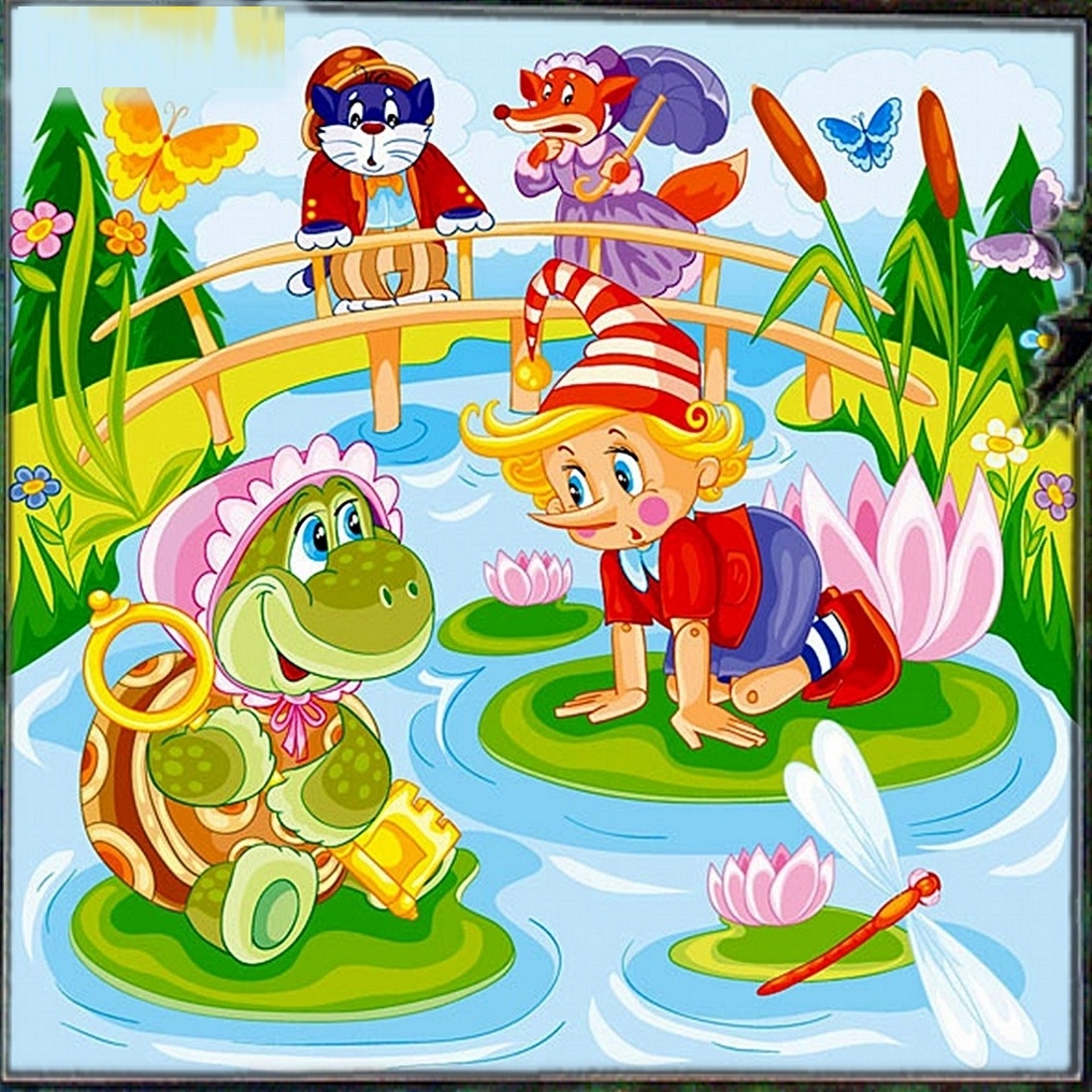 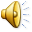 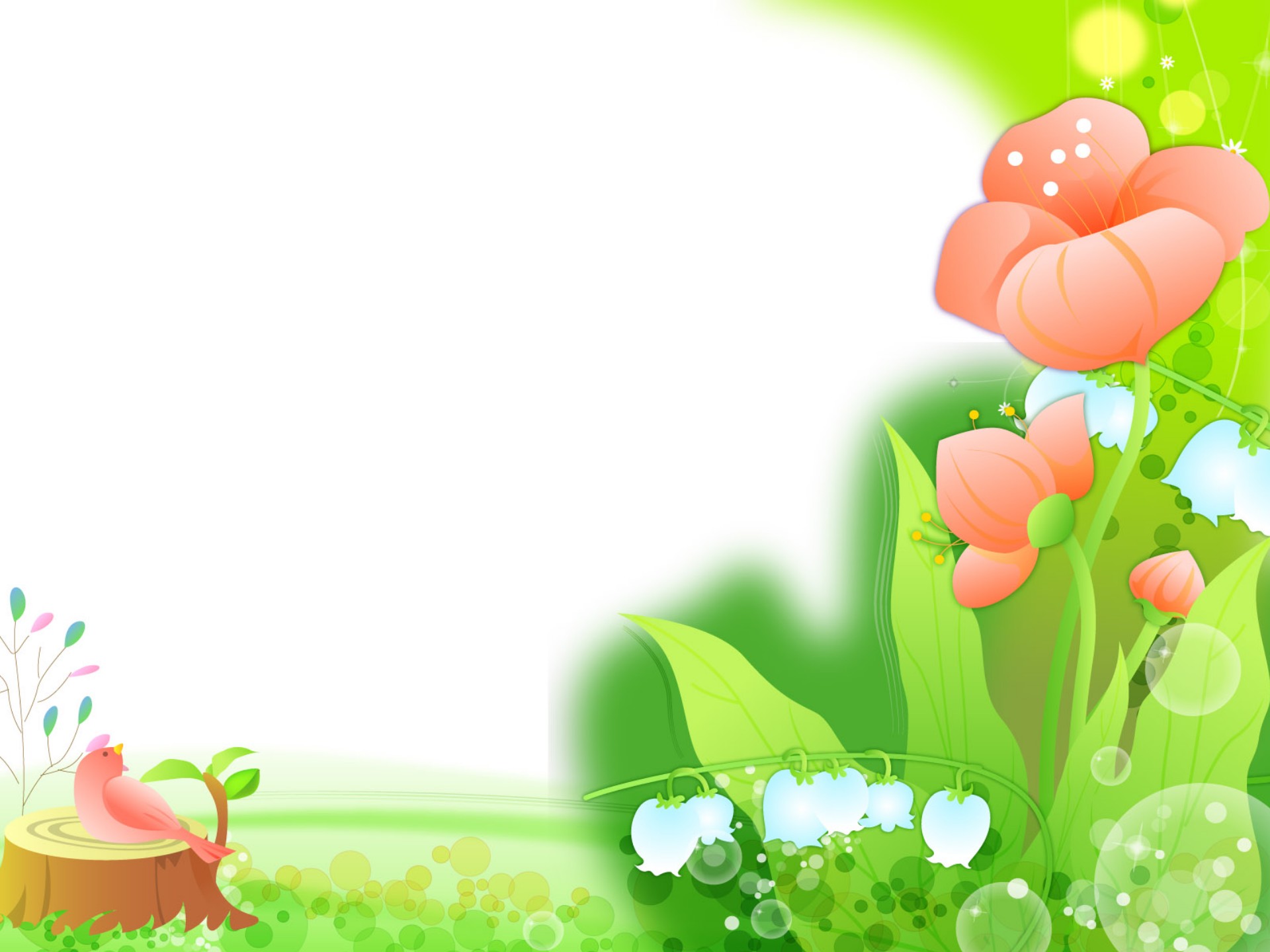 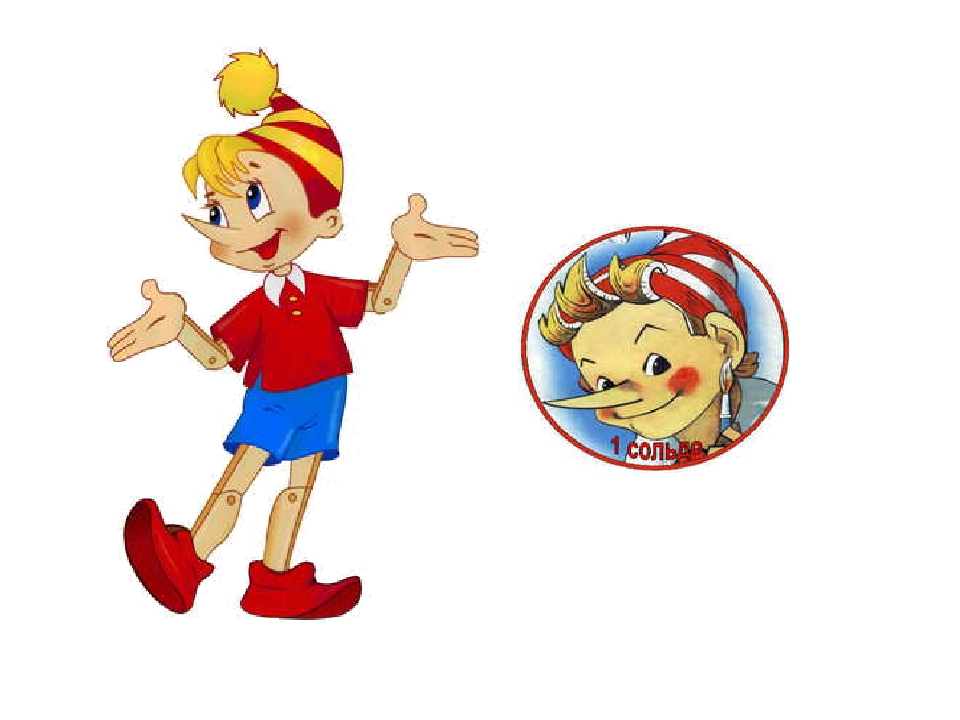 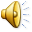 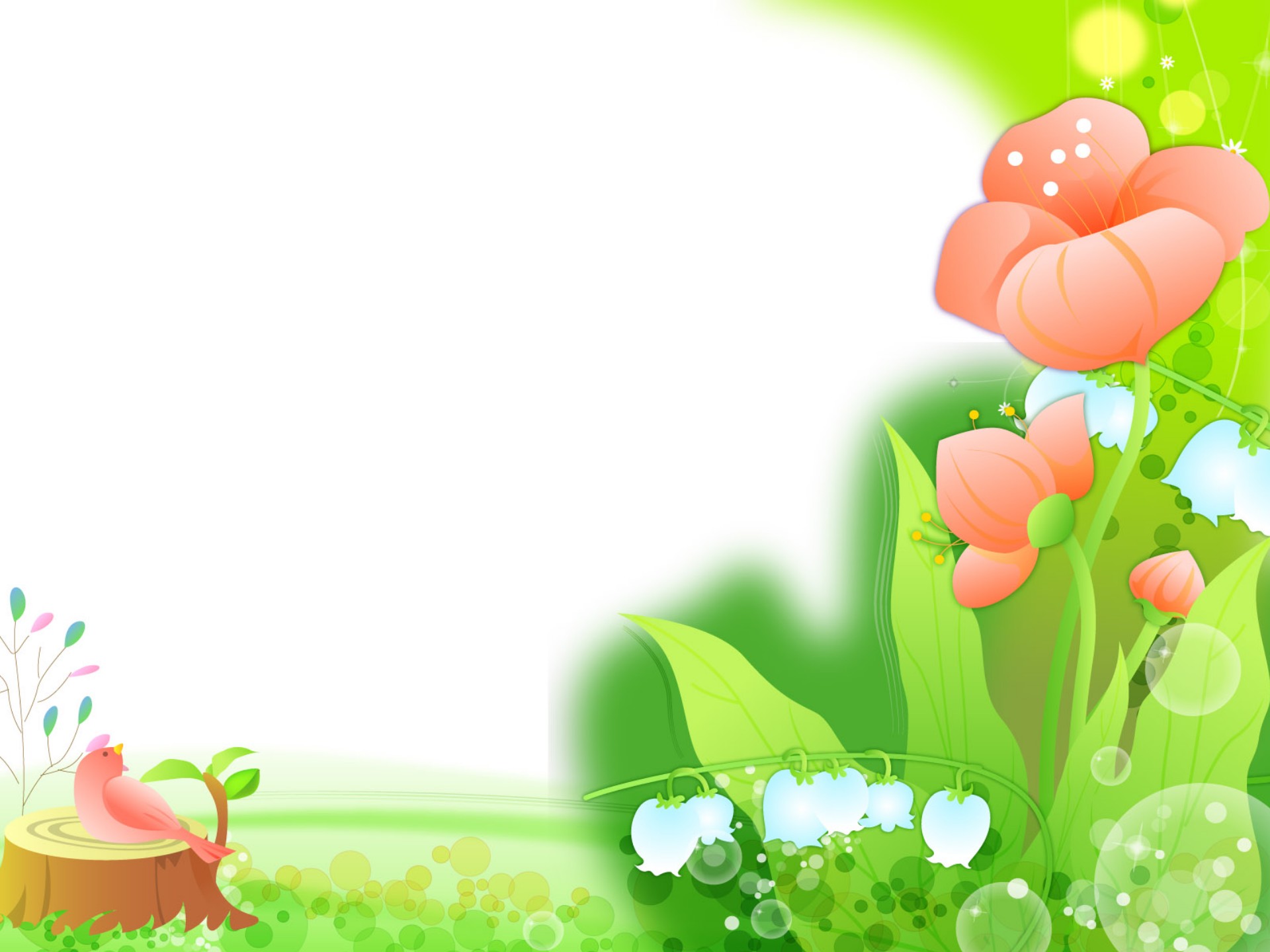 физкультминутка
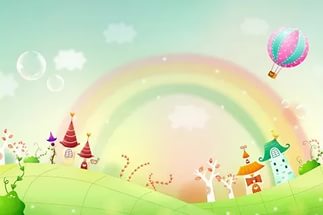 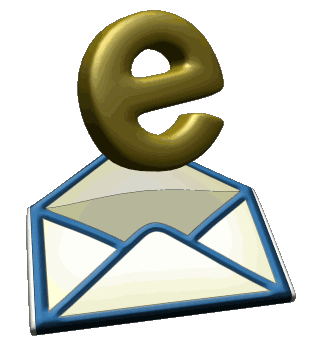 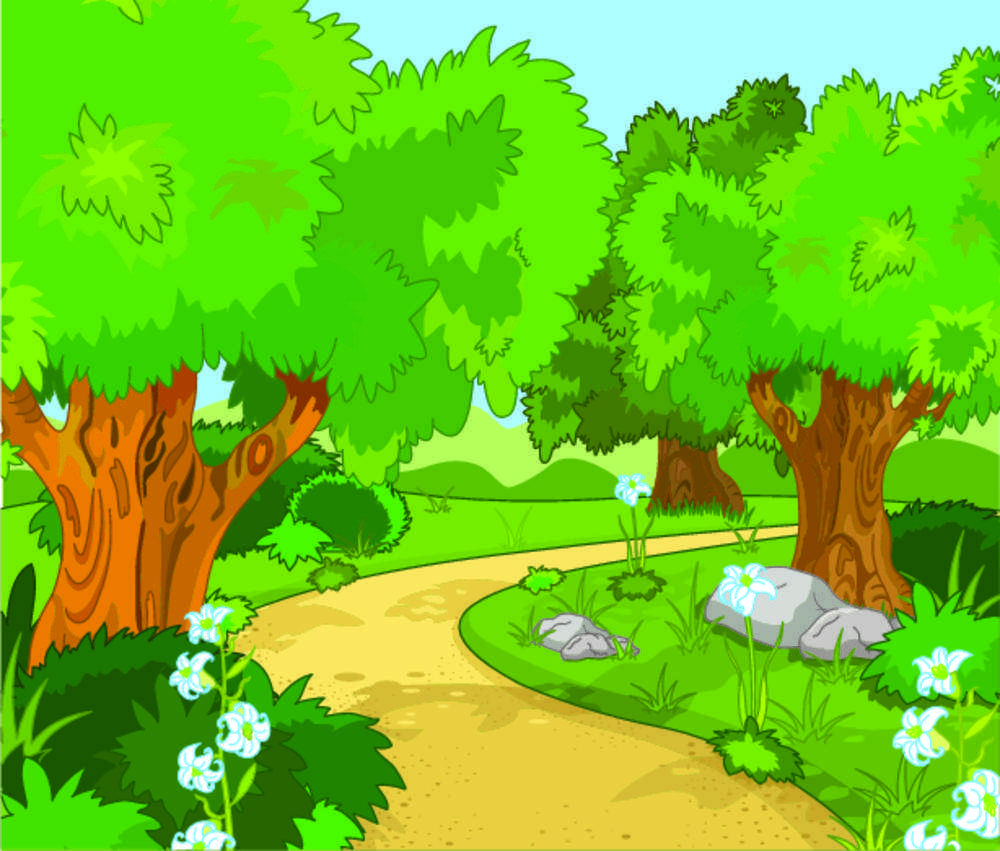 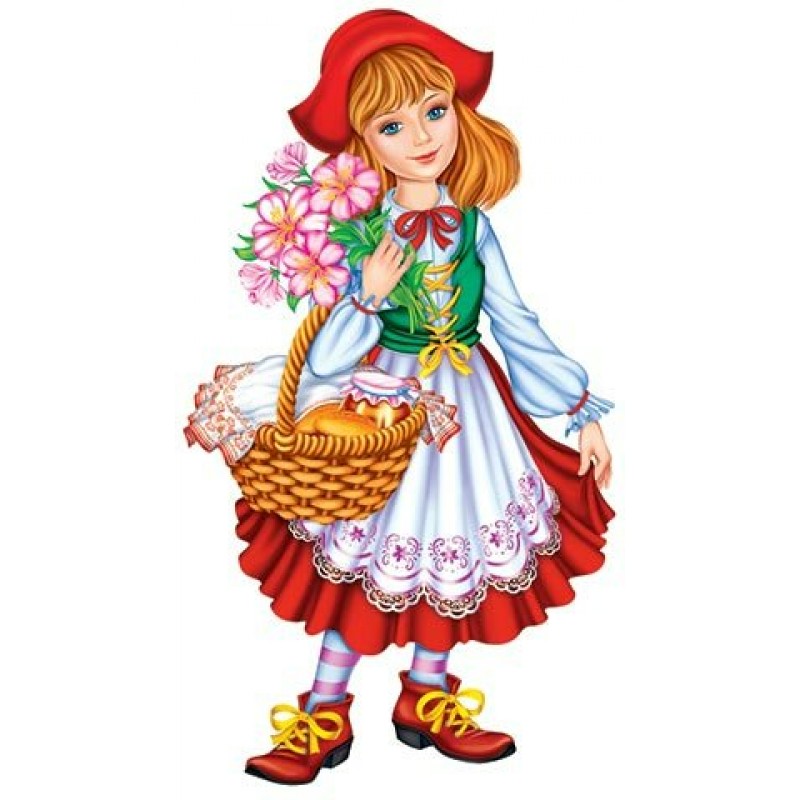 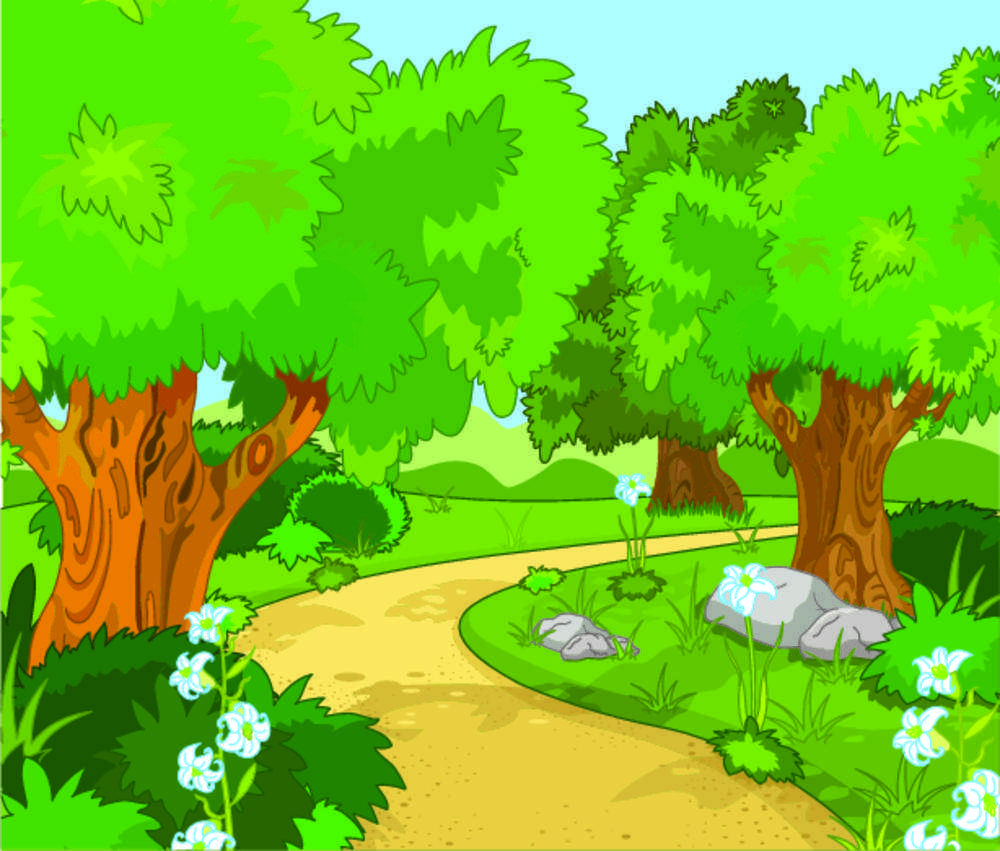 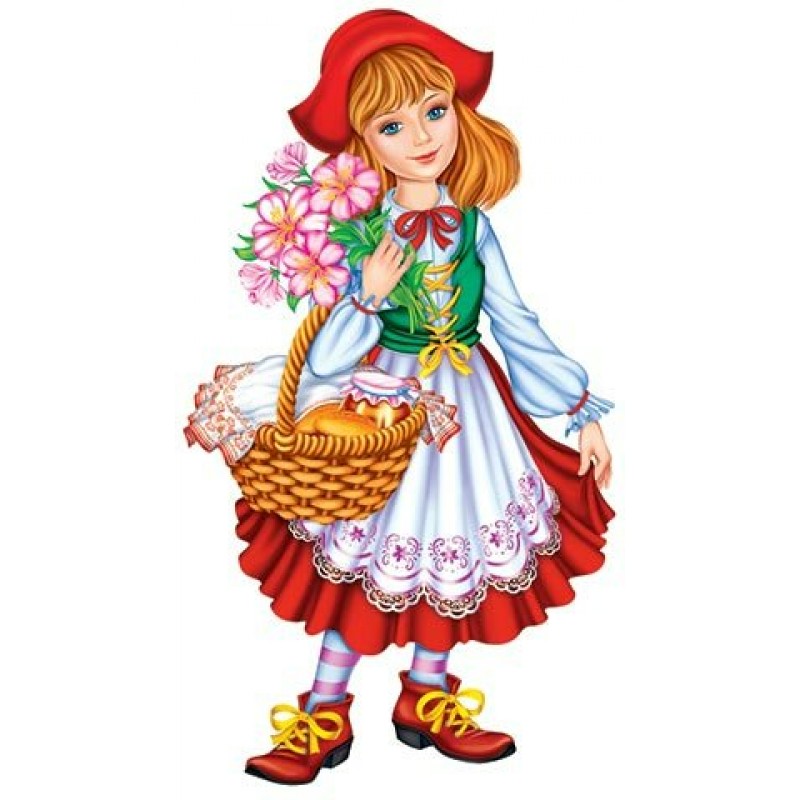 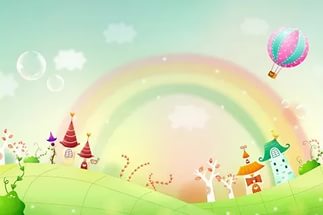